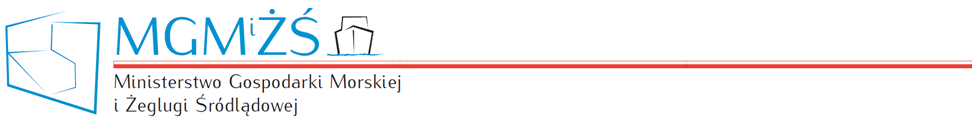 Program modernizacji Odrzańskiej Drogi Wodnej. 
Nowe szanse i wyzwania dla samorządów terytorialnych








Wrocław, 6 listopada 2017 r.
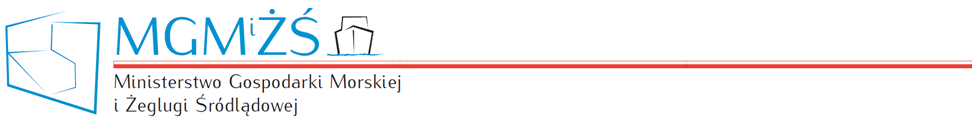 Program rozwoju Odrzańskiej Drogi Wodnej



Monika Niemiec-Butryn
Dyrektor Departamentu Żeglugi Śródlądowej
Ministerstwo Gospodarki Morskiej i Żeglugi Śródlądowej


„Program modernizacji Odrzańskiej Drogi Wodnej. 
Nowe szanse i wyzwania dla samorządów terytorialnych”
Wrocław, 6 listopada 2017 r.
Programy rozwoju
Odrzańskiej Drogi Wodnej i Drogi Wodnej Dolnej Wisły
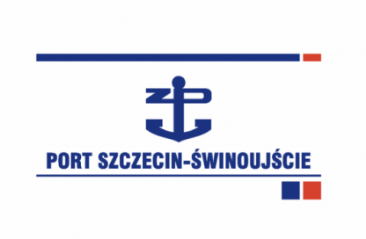 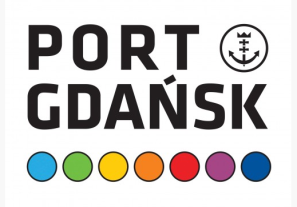 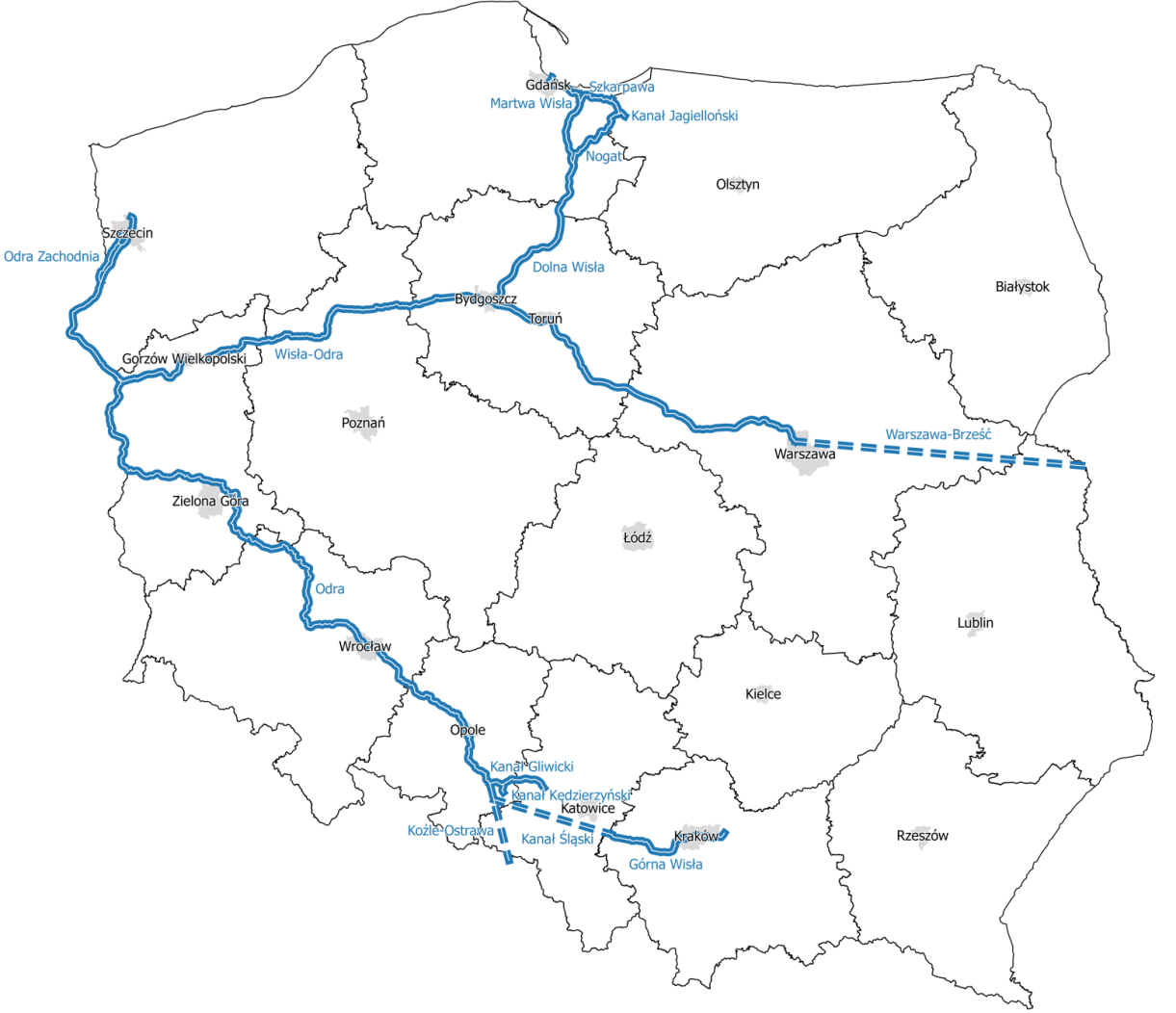 [Speaker Notes: Jedna analiza dla E-30 i E40/E-70]
Dlaczego to robimy?
Art. 492. Ustawy z dnia 20 lipca 2017 r. Prawo wodne

„W ustawie z dnia 21 grudnia 2000 r.  o  żegludze śródlądowej (...) dodaje się (…):
Minister właściwy do spraw żeglugi śródlądowej opracowuje plan lub program rozwoju śródlądowych dróg wodnych o szczególnym znaczeniu transportowym, kierując się potrzebą zapewnienia warunków do zrównoważonego rozwoju systemu transportowego kraju”
Obszary analiz wstępnych dla Programu rozwoju ODW
Harmonogram dla części hydrotechnicznej i środowiskowej
I kwartał 2018
IV kwartał 2017
II kwartał 2018
III kwartał 2018
IV kwartał 2018
Harmonogram dla Programu rozwoju ODW
2018
2019
Koszty i korzyści?
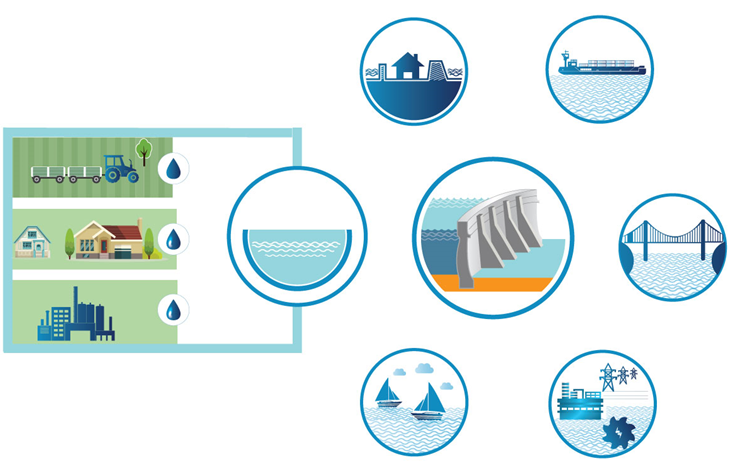 przyjazny transport śródlądowy
mniejsze ryzyko powodzi; mniej dotkliwa susza
nowe budowle hydrotechniczne
woda dla
 rolnictwa
lepsza gospodarka wodna
rewitalizacja;rzeka dla mieszkańców
woda dla
 ludności
woda dla
przemysłu
bezpieczniejsze elektrownie
zrównoważony rozwój lokalnej gospodarki
Ważne datydla Programu rozwoju ODW
2020
2021
2019
2023
Projekt  Programu rozwoju ODW
Strategiczna Ocena Oddziaływania na Środowisko
Aktualizacja Planów Gospodarowania Wodami na obszarze dorzecza Odry
Aktualizacja wytycznych w sprawie sieci TEN-T
Analiza kosztów i korzyści
Transeuropejska Sieć Transportowa – TEN-T
Korytarze sieci bazowej TEN-T
Śródlądowe drogi wodne w sieci TEN-T
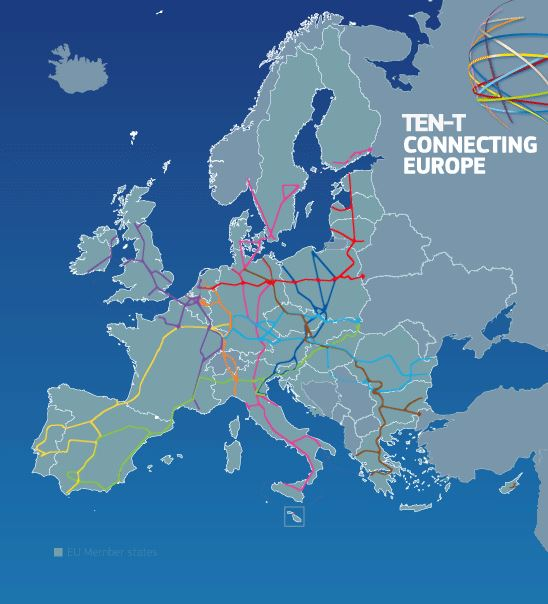 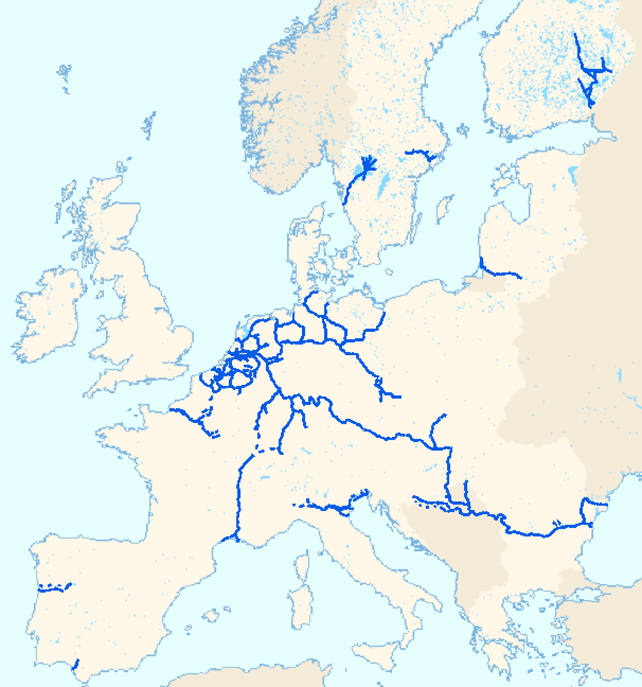 Źródło: www.edroga.pl
Sesje i panele na dzisiejszej konferencji
Sesja A
Wstępne warianty modernizacji Odry do IV klasy żeglowności – wyniki modelowania
Sesja B
Panel I
Barka i terminal vs. łódka i marina

Panel II
Marina, port czy płot
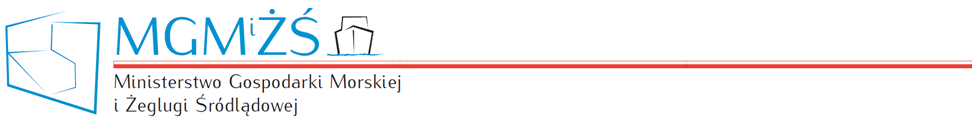 Zapraszamy

drogiwodne@mgm.gov.pl

www.mgm.gov.pl
facebook.com/mgmiżś
twitter.com/mgmizs_gov_pl
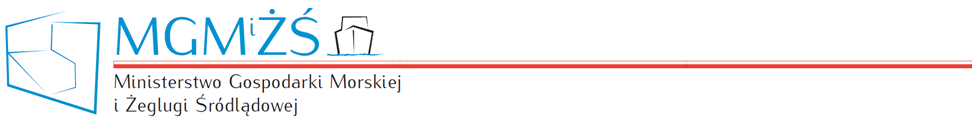 Program modernizacji Odrzańskiej Drogi Wodnej. 
Nowe szanse i wyzwania dla samorządów terytorialnych








Wrocław, 6 listopada 2017 r.